مسك كرة وأستلامها بكرة السلة
مسك الكرة :
ان مسك الكرة يعتبر السلاح الأول والاساسي للاعب كرة السلة حيث يتم الاعتماد عليه للمهارات اللاحقة ( المناولة ، طبطبة ، التهديف ).
وان مسك هو تكون الأصابع متباعدة على الكرة وفي اتجاهات مختلفة لغرض السيطرة على اكبر مساحة ممكنة من الكرة ، وعدم تعريض الكرة للضياع من قبل الخصم والحفاظ عليها .
عند مسك الكرة يجب ان نتبع الخطوات الاتية : 
تمسك الكرة باطراف الأصابع وليس براحة اليد .
عدم الضغط على الكرة .
ان تكون الكرة متزنة بين اليدين .
 انثناء المرفقين بالقرب من الجسم .
عضلات الجسم يجب أن تكون متراخية وخصوصا الذراعين والركبتين ، أي غير مشدودة .
 الرأس والنظر يكون للأمام .
 يجب ان تكون القدمان احداهما متقدمة عن الأخرى والمسافة بين القدمين بعرض الصدر تقريبا  ومع انثناء بسيط بالركبتين و توزيع ثقل الجسم على القدمين بالتساوي.
-	استلام الكرة :
هي عملية الاحتفاظ والسيطرة على الكرة نتيجة للمناولة القادمة من الزميل  ،وان هذه المهارة لا تقل أهميتها عن مهارة مسك الكرة ويجب على اللاعب اتقانها لكي يكون زيادة فرص الفريق الهجومية ضد الخصم ، أي استلام الكرة لا يعني فقط المسك ، بل يعني الاحتفاظ بالكرة وعدم تعريضها للضياع مع اختيار انسب الأماكن للاستلام.
عند استلام الكرة يجب ان نتبع الخطوات الاتية :
لا يبقى المستلم في مكانة ، بل عليه التحرك باتجاه الكرة لغرض ضمان الاستلام.
تركيز نظر المستلم على الكرة من لحظة مغادرتها من يد المناول الى لحظة مسكها بأطراف الأصابع.
 يحاول المستلم قدر الإمكان استلام الكرة بمستوى الصدر وذلك بامتداد الذراعين للأمام الى اقصى ما يمكن .
اثناء استلام الكرة تكون وقفة اللاعب بتقديم احدى القدمين امام الأخرى، وانثناء في الركبتين باسترخاء ودفع ثقل الجسم على القدم الامامية .
 يجب على المستلم في لحظة مسك الكرة يقوم بثني المرفقين للداخل وللخارج قليلا، وسحب الكرة الى منطقة الصدر ومع سحب ثقل الجسم للخلف .
الأخطاء الشائعة في استلام الكرة :
1- مسك الكرة براحة اليد وليس بأطراف الأصابع .
2- الضغط الشديد على الكرة أثناء الاستلام .
3- عدم النظر على مسار الكرة قبل الاستلام .
4- عدم تحريك اللاعب باتجاه الكرة للاستلامها .
5- عدم اتخاذ أجزاء الجسم المختلفة من الأصابع اليد ، الذراعان ، الجذع ، القدمان الأوضاع المناسبة لمسك الكرة حسب مساراتها المختلفة .
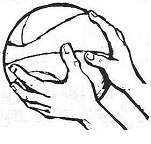 وشكــــــــــــــرا  لاصغائكم